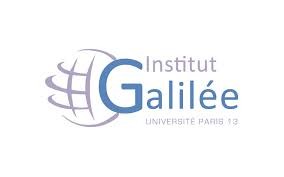 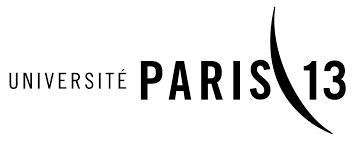 M2 Programmation et Logiciel
M2 Exploration  informatique des données et décisionnel
Présentation:
ROBOTS
Travail réalisé par :
BEL MEKNASSI Maroua
TOUIL Mahassine
Encadré  par:
Mme RECANATI  Catherine
Construction d’un robot
Plan
Types de robots
Robotique : Concept et développement
Historique
Domaine d’utilisation
Limites et Avantages
Robot Sophia
Projet de Fin d’Etudes | Juin 2016
Introduction
« L’être humain croira toujours que plus le robot paraît humain, plus il est avancé, complexe et intelligent. » Isaac Asimov
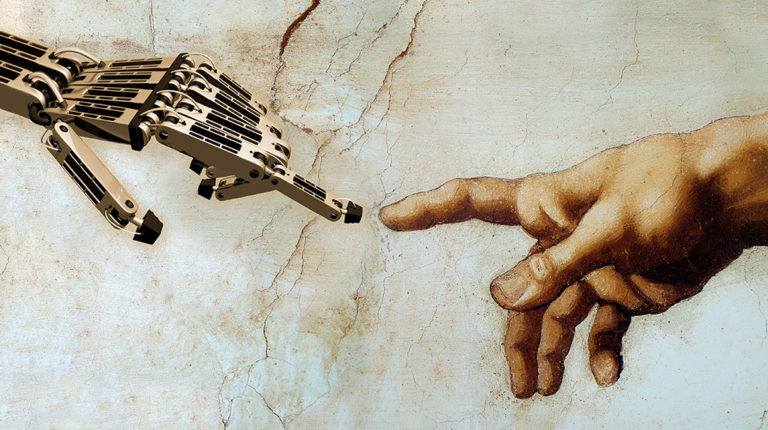 Présentation IHM – ROBOTS
Introduction
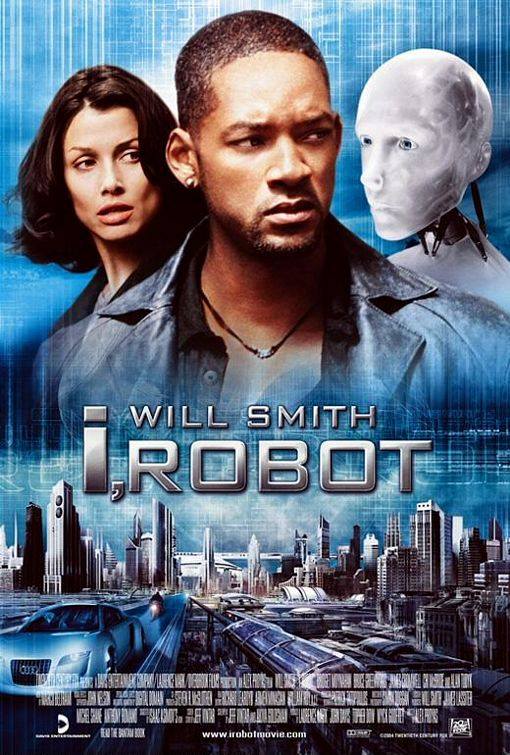 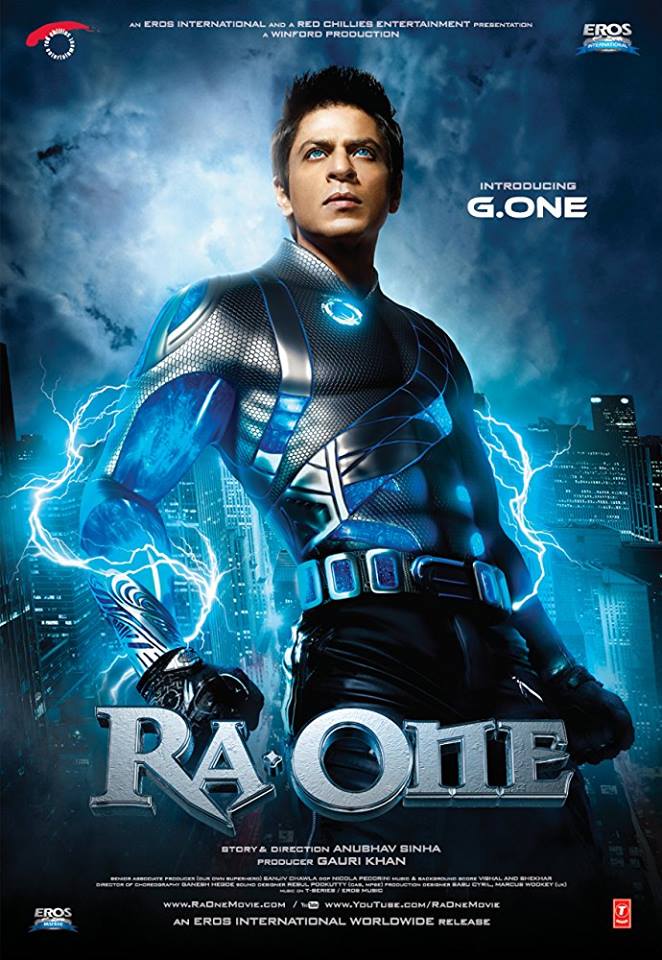 Présentation IHM – ROBOTS
1
Historique
Vidéo
Présentation IHM – ROBOTS
1
Historique
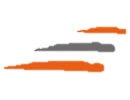 Présentation IHM – ROBOTS
1
2
Robotique: Concept et développement
Composants du robot
Définition de La Robotique
Lois de la robotique
Définition Robot
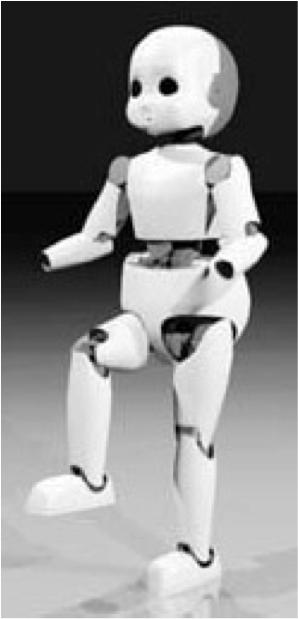 Qu’est-ce qu'un robot?‎ 

Un robot est un dispositif mécanique, électronique et informatique pour réaliser ‎automatiquement des tâches répétitives et pénibles, ou difficiles voire impossibles aux hommes.
Robot Humanoïde
Projet de Fin d’Etudes | Juin 2016
Présentation IHM – ROBOTS
1
2
Robotique: Concept et développement
Composants du robot
Définition de La Robotique
Lois de la robotique
Définition Robot
Qu’est-ce que la robotique?
La robotique est l'ensemble des techniques permettant la conception et la réalisation de machines automatiques ou de robots.
Projet de Fin d’Etudes | Juin 2016
Présentation IHM – ROBOTS
1
2
Robotique: Concept et développement
Composants du robot
Définition de La Robotique
Lois de la robotique
Définition Robot
Première loi : Un robot ne peut porter atteinte à un être humain ni, restant passif, laisser cet être humain exposé au danger.
Deuxième loi : Un robot doit obéir aux ordres donnés par les êtres humains, sauf si de tels ordres sont en contradiction avec la première loi.
Troisième loi : Un robot doit protéger son existence dans la mesure où cette protection n’est pas en contradiction avec la première ou la deuxième loi.
Projet de Fin d’Etudes | Juin 2016
Présentation IHM – ROBOTS
[Speaker Notes: .]
1
2
Robotique: Concept et développement
Composants du robot
Définition de La Robotique
Lois de la robotique
Définition Robot
Effecteurs
Ils permettent aux robots d’agir dans l’environnement
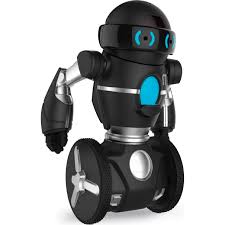 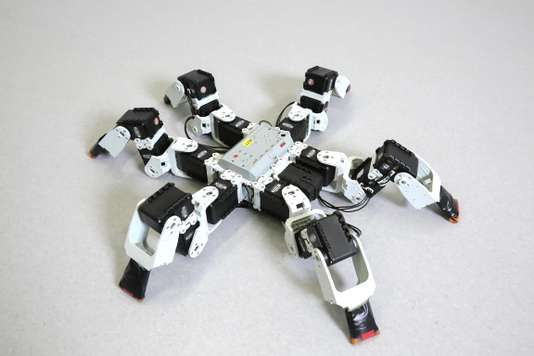 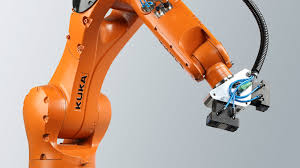 Bras de robot industriel
robot hexapode
Robot MiP
Projet de Fin d’Etudes | Juin 2016
Présentation IHM – ROBOTS
1
2
Robotique: Concept et développement
Composants du robot
Définition de La Robotique
Lois de la robotique
Définition Robot
Les capteurs
Les capteurs permettent aux robots de percevoir l’environnement dans lequel ils évoluent;
Proprioceptifs                                                              Extéroceptifs
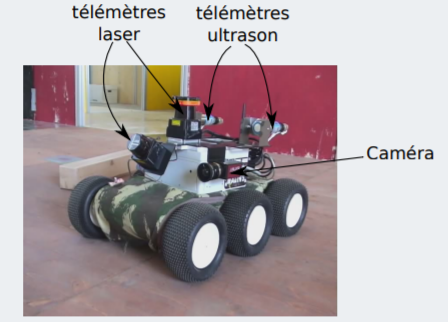 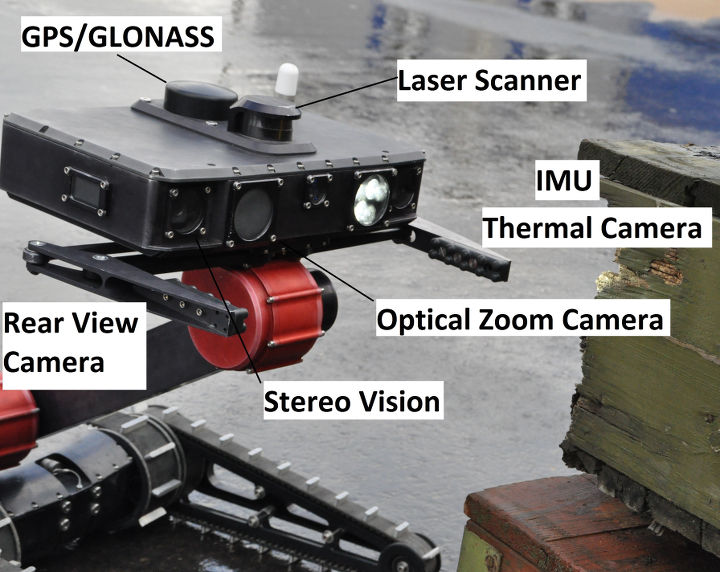 Projet de Fin d’Etudes | Juin 2016
Présentation IHM – ROBOTS
2
3
1
Types des robots
Robots Mobiles
Robots manipulateurs
Robots manipulateurs :
robots ancrés physiquement à leur place de travail et généralement mis en place pour réaliser une tâche précise ou répétitive;
Automate                                             robot réactif                                         robot cognitif
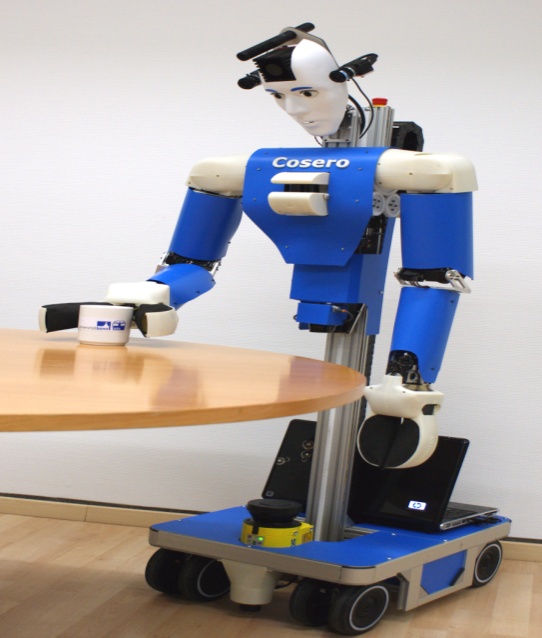 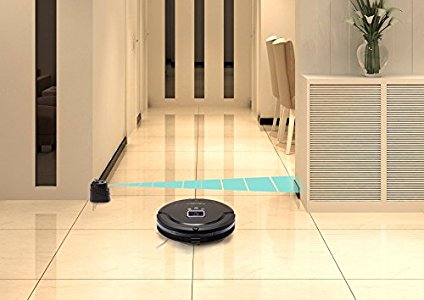 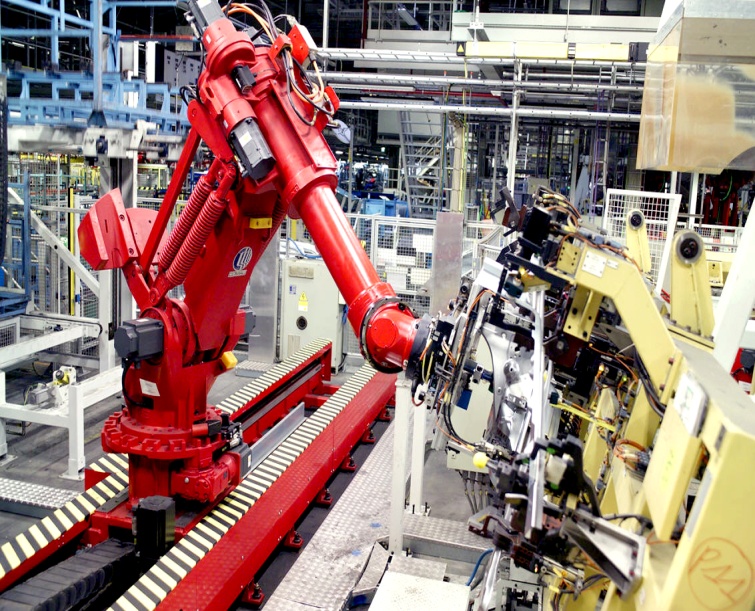 Mini robot Aspirateur
Projet de Fin d’Etudes | Juin 2016
Présentation IHM – ROBOTS
2
3
1
Types des robots
Robots Mobiles
Robots manipulateurs
robots mobiles : 
robots capables de se déplacer dans un environnement. Ils sont équipés ou non de manipulateurs suivant leur utilisation;
Robots explorateurs                                                       Robots de service
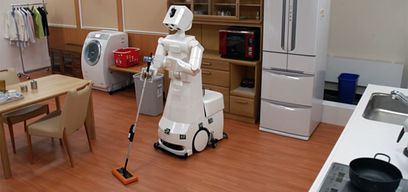 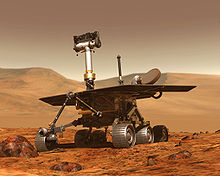 Projet de Fin d’Etudes | Juin 2016
Présentation IHM – ROBOTS
4
3
1
2
Les domaines d’utilisation
La robotique Industrielle
La robotique industrielle est officiellement définie par l'ISO , comme un contrôle automatique , reprogrammable dans trois ou plusieurs axes.
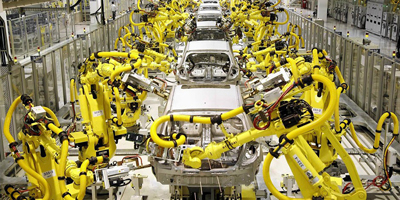 Projet de Fin d’Etudes | Juin 2016
Présentation IHM – ROBOTS
4
3
1
2
Les domaines d’utilisation
La robotique médicale
Un robot médicale est un système robotique utilisé dans le cadre d'une applications thérapeutique.
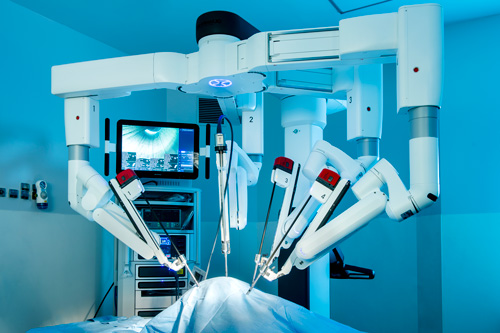 Projet de Fin d’Etudes | Juin 2016
Présentation IHM – ROBOTS
4
3
1
2
Les domaines d’utilisation
La robotique militaire
Un robot militaire , aussi appelé arme autonome , est un robot , autonome ou contrôler à distance , conçu pour des applications militaires.
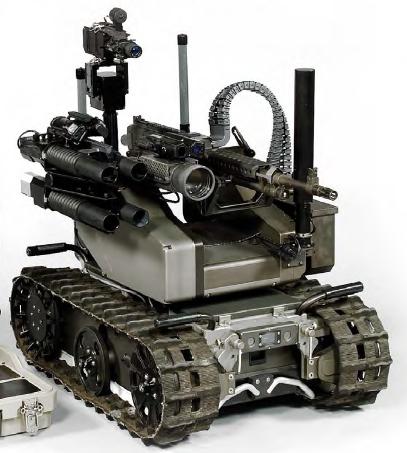 Projet de Fin d’Etudes | Juin 2016
Présentation IHM – ROBOTS
4
3
1
2
Les domaines d’utilisation
La robotique de transport
Un système automatique de transport fonctionnant de manière automatique , c'est a dire sans intervention humaine.
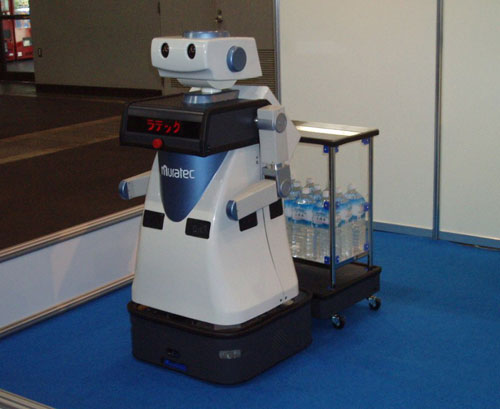 Projet de Fin d’Etudes | Juin 2016
Présentation IHM – ROBOTS
4
3
1
2
Les domaines d’utilisation
La robotique domestique
Un robot domestique est un robot de service personnel utilisés pour des taches ménagères,
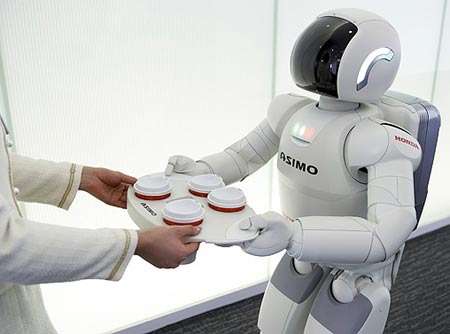 Projet de Fin d’Etudes | Juin 2016
Présentation IHM – ROBOTS
4
3
1
2
Les domaines d’utilisation
Projet de Fin d’Etudes | Juin 2016
Présentation IHM – ROBOTS
4
3
1
2
Les domaines d’utilisation
La Robotique de service
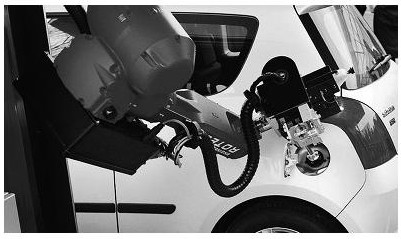 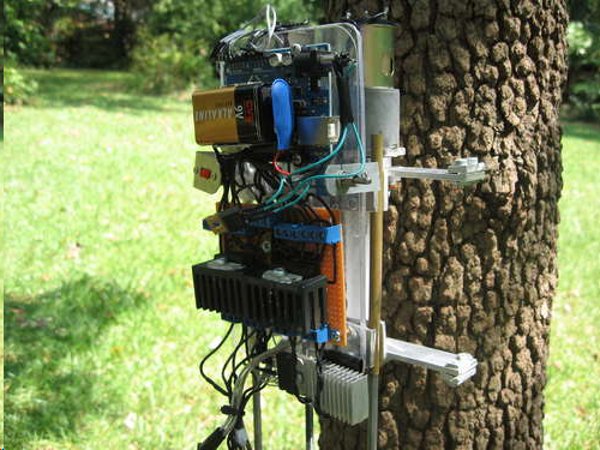 Projet de Fin d’Etudes | Juin 2016
Présentation IHM – ROBOTS
4
3
1
2
5
Robot Sophia
Capacités
Définition
Robot humanoïde mis au point par Hanson Robotics, une entreprise basée à Hong Kong  
 Il a été conçu pour tout apprendre en s’habituant au comportement des êtres humains
 Sophia est capable de répondre aux questions et a été reçue en entrevue à maintes reprises
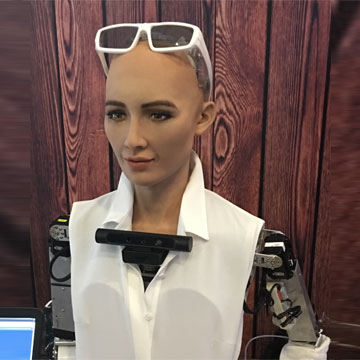 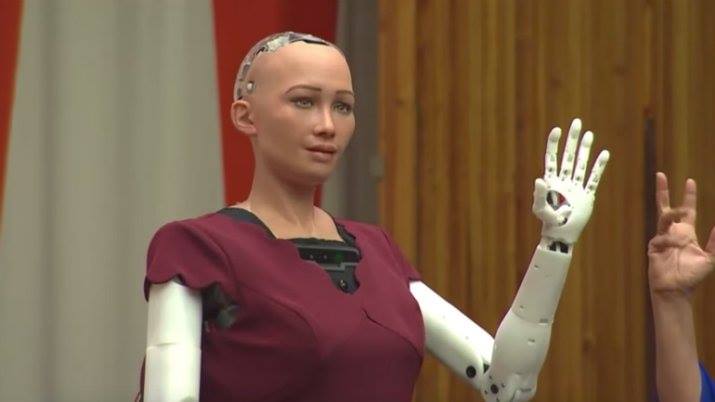 Projet de Fin d’Etudes | Juin 2016
Présentation IHM – ROBOTS
4
3
1
2
5
Robot Sophia
Capacités
Définition
Projet de Fin d’Etudes | Juin 2016
Présentation IHM – ROBOTS
4
3
1
2
5
Robot Sophia
Capacités
Définition
Sophia est conceptuellement similaire au programme informatique ELIZA, une des premières tentatives élaborée afin de simuler une conversation humaine
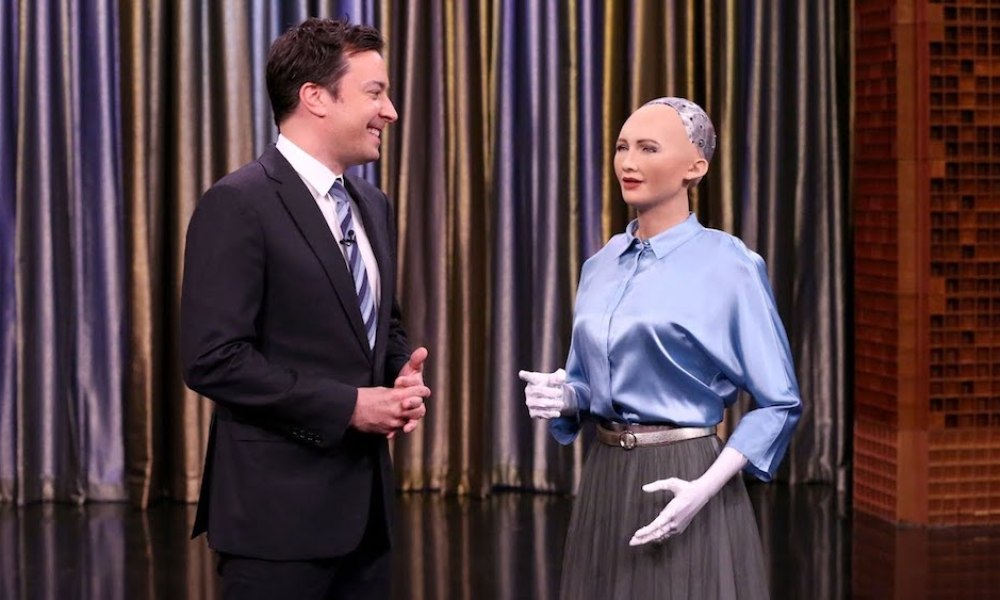 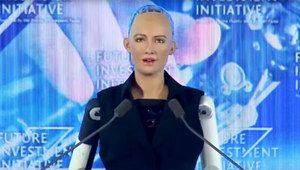 Projet de Fin d’Etudes | Juin 2016
Présentation IHM – ROBOTS
4
3
1
2
5
Robot Sophia
Capacités
Définition
Projet de Fin d’Etudes | Juin 2016
Présentation IHM – ROBOTS
4
6
3
1
2
5
Construction Robot
Robot Eviteur d’obstacle
un robot à base d'Arduino qui utilise un capteur à ultrasons pour détecter la présence d'obstacles devant lui (et modifier sa trajectoire afin de les éviter).
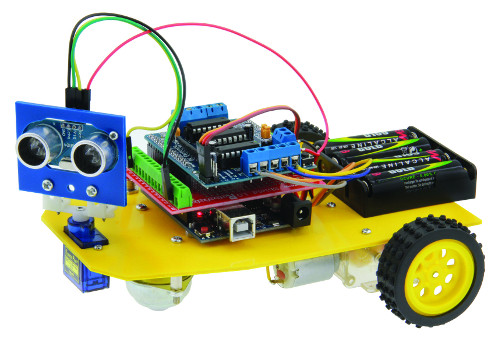 Projet de Fin d’Etudes | Juin 2016
Présentation IHM – ROBOTS
4
6
3
1
2
5
Construction Robot
Les composants
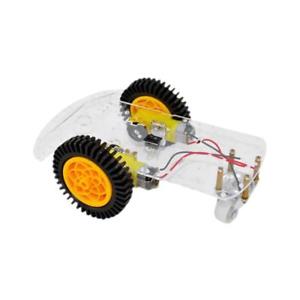 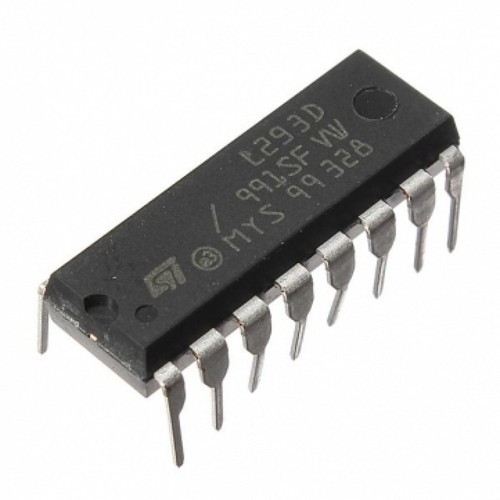 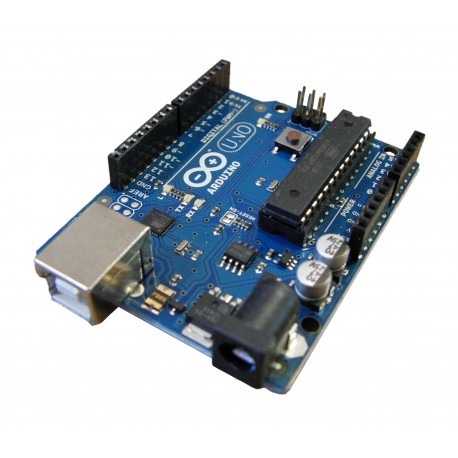 Carte Arduino Uno
L293D
Base de robot
Projet de Fin d’Etudes | Juin 2016
Présentation IHM – ROBOTS
4
6
3
1
2
5
Construction Robot
Les composants
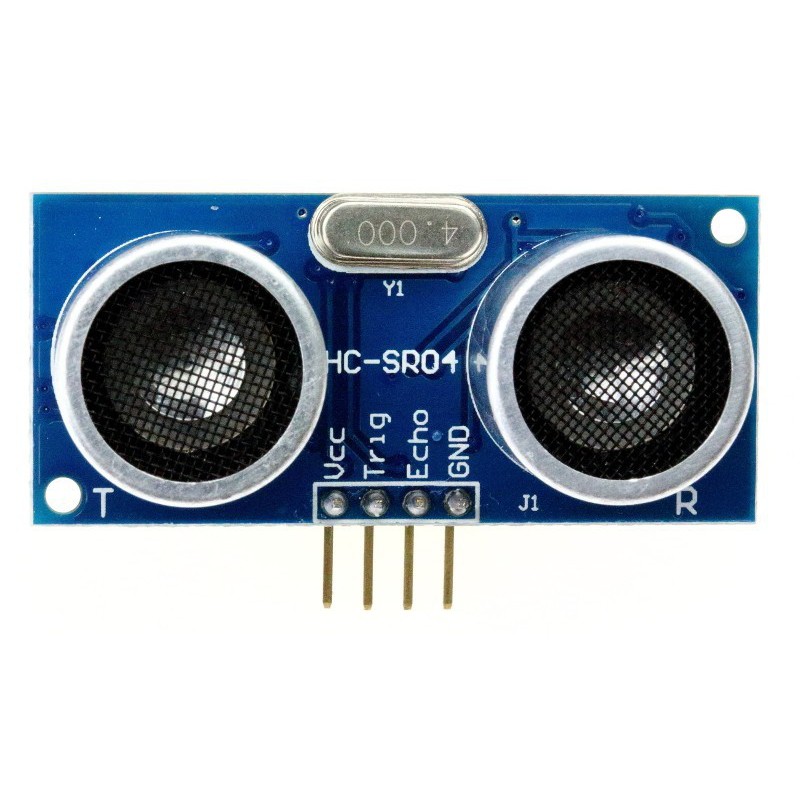 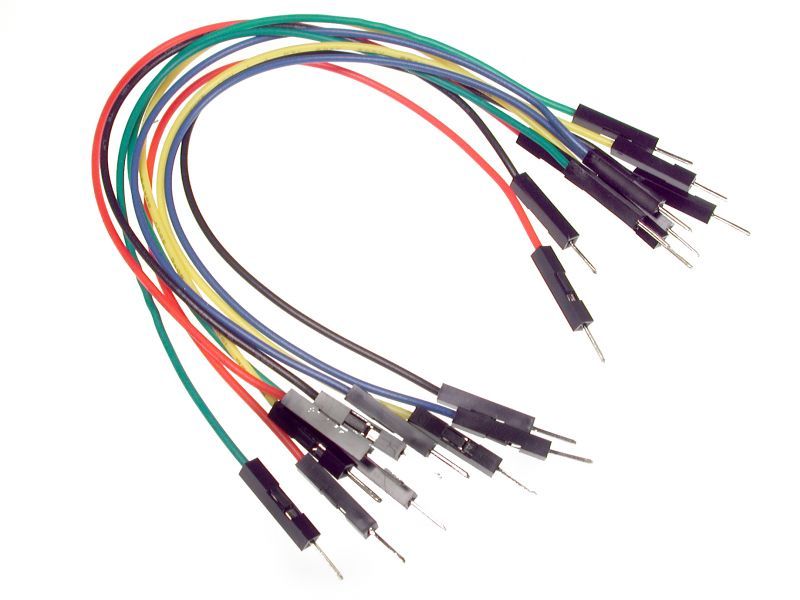 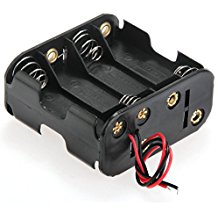 Capteurs Ultrason
Support piles
Câbles
Projet de Fin d’Etudes | Juin 2016
Présentation IHM – ROBOTS
4
6
3
1
2
5
Construction Robot
Schéma
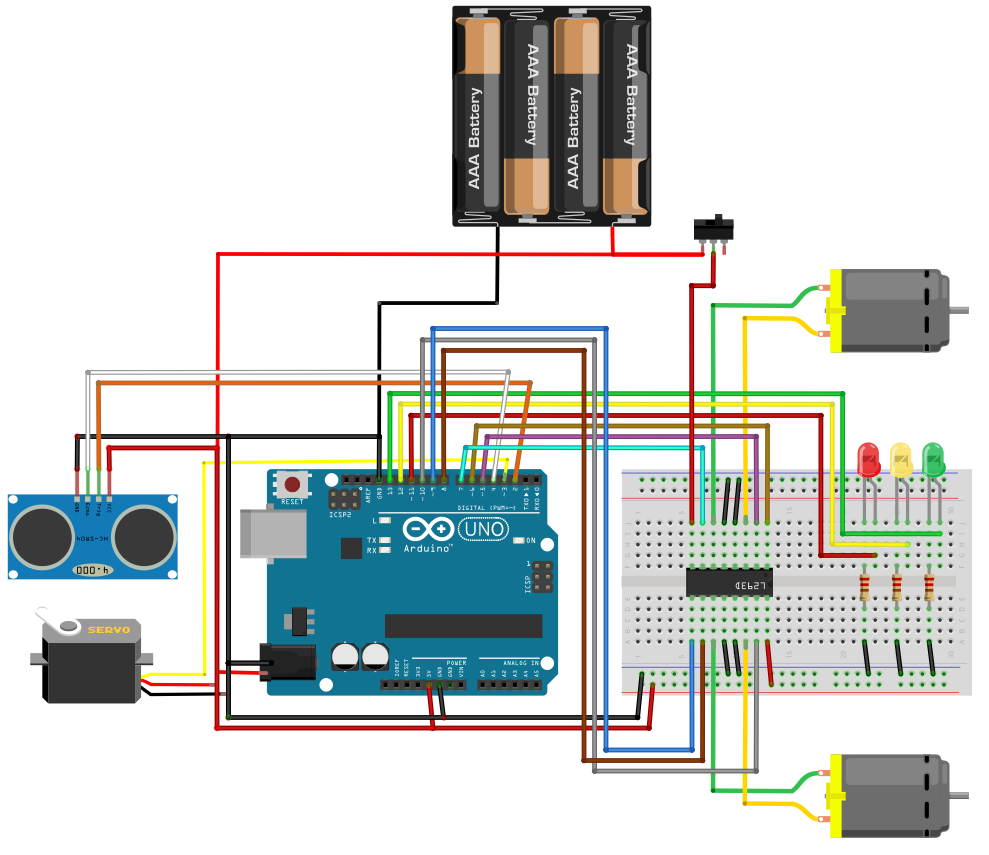 Projet de Fin d’Etudes | Juin 2016
Présentation IHM – ROBOTS
4
6
3
1
2
5
Construction Robot
Vidéo
Projet de Fin d’Etudes | Juin 2016
Présentation IHM – ROBOTS
4
6
7
3
1
2
5
Avantages et limites
Les limites
Autonomie limitée 
Problèmes d’adaptation du robot à son environnement
Manque de fiabilité
Danger pour l'Homme
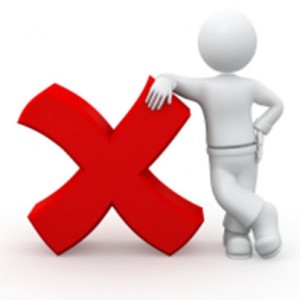 Projet de Fin d’Etudes | Juin 2016
Présentation IHM – ROBOTS
4
6
7
3
1
2
5
Avantages et limites
Les avantages
Les robots industriels apparaissent comme l’outil incontournable pour développer l’entreprise.

Les robots industriels sont à l’image du salarié parfait.
 
Simplifier la vie de l'homme.

Remplacer l'homme pour les tâche difficile.
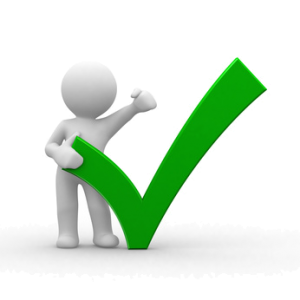 Projet de Fin d’Etudes | Juin 2016
Présentation IHM – ROBOTS
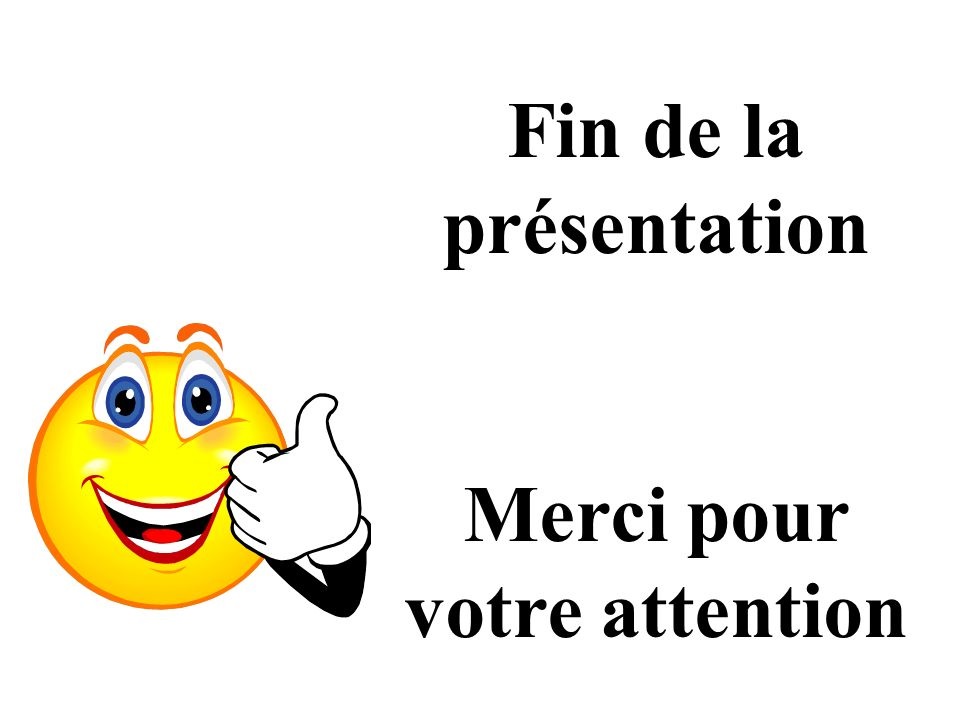 Stage d’application| Juillet 2015